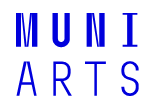 Spolupráce knihoven a škol v ČRv rozvoji (informačního) vzdělávání
Předmět Informační vzdělávání 
Semestr jaro 2021
1
Východiska
Gramotnosti
Různá vzdělávací prostředí
Celoživotní vzdělávání
Aktéři veřejného prostoru ve vzdělávání
Význam spolupráce knihoven a škol
2
Východiska
Na každém dalším stupni vzdělávání čeká studenta nový knihovník, který jej provede dalším studiem. V případě, že chceme informační výchovu řešit systematicky a efektivně, musíme mezi sebou být na různých stupních studentova života propojeni.
Jeden může obohatit druhého a posílit tak sám sebe. Stejné je to s knihovníky a pedagogy, i s knihovníky navzájem. Proto sdílejme svoje zkušenosti a společně tvořme systematický a propojený systém informační výchovy v knihovnách.

Viz např. prezentace z r. 2015 Quo vadis, informační vzdělávání? 
https://ipk.nkp.cz/docs/Mazacova_Pardubice.pdf
3
Klíčové dokumenty
Koncepce rozvoje knihoven 2021-2027 (2020)
3 pilíře rozvoje knihoven
Strategie vzdělávání v ČR 2030+ (2020)
2 strategické cíle
Doporučení Rady EU ke klíčovým kompetencím pro celoživotní učení (2018)
https://eur-lex.europa.eu/legal-content/CS/TXT/PDF/?uri=CELEX:32018H0604(01)
4
Doporučení Rady EU ke klíčovým kompetencím pro celoživotní učení
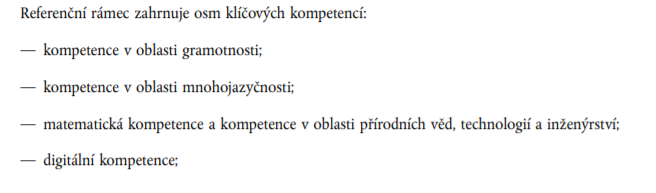 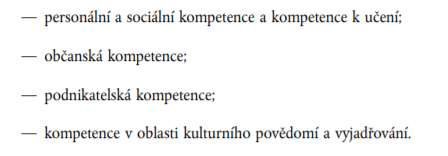 5
Koncepce rozvoje knihoven ČR na léta 2017-2020
https://ipk.nkp.cz/docs/koncepce/koncepce_k_vystaveni.pdf
Reflektuje klíčové oblasti rozvoje českého knihovnictví a informační vědy 
PRIORITY
6
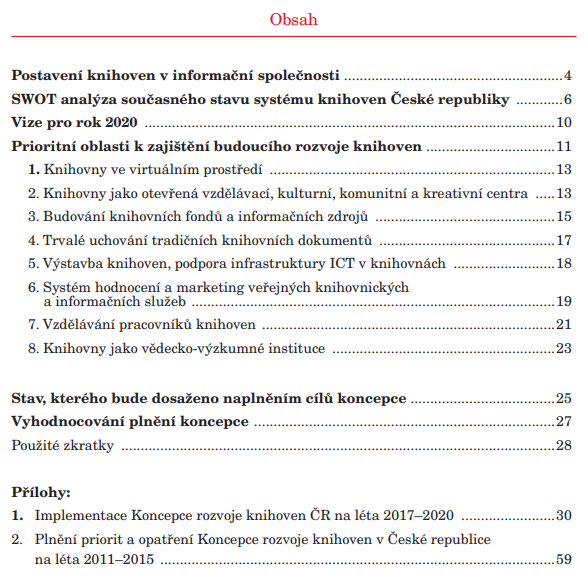 7
SWOT analýza stavu v koncepci
Slabé stránky:
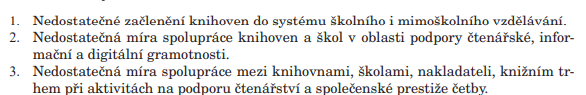 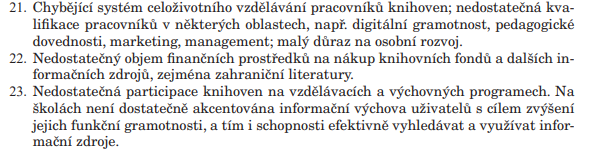 8
Prioritní oblast 2 koncepceKnihovny jako otevřená vzdělávací, kulturní, komunitní a kreativní centra
9
Prioritní oblast 2 koncepceKnihovny jako otevřená vzdělávací, kulturní, komunitní a kreativní centra
10
Prioritní oblast 2 koncepceKnihovny jako otevřená vzdělávací, kulturní, komunitní a kreativní centra
11
Tradice v ČR – IVIG, IVU SDRUK
IVIG – Komise pro informační vzdělávání a informační gramotnost (IVIG) při Asociaci knihoven vysokých škol (AKVŠ) ČR
Klíčovým bylo vytvoření Koncepce informačního vzdělávání na vysokých školách v České republice (2008)
Standardy informačně gramotného studenta vysoké školy (2004/2007), které přijala jako doporučující dokumenty Asociace knihoven vysokých škol České republiky 
Viz např. článek M. Dombrovské
http://www.phil.muni.cz/journals/index.php/proinflow/article/view/2010-2-4

Spolupráce VŠ s akademickými knihovnami

Koncepční a metodické materiály, odborné příspěvky
Např. článek Metodika lekcí informačního vzdělávání na Masarykově univerzitě v Brně (s akcentem pedagogického konstruktivismu) 
https://is.muni.cz/el/1421/jaro2016/VIKBA32/um/62707957/Infos_a_jak_na_IV_ve_vysokoskolskem_prostredi.pdf
12
Spolupráce učitelů a knihovníků na MU
13
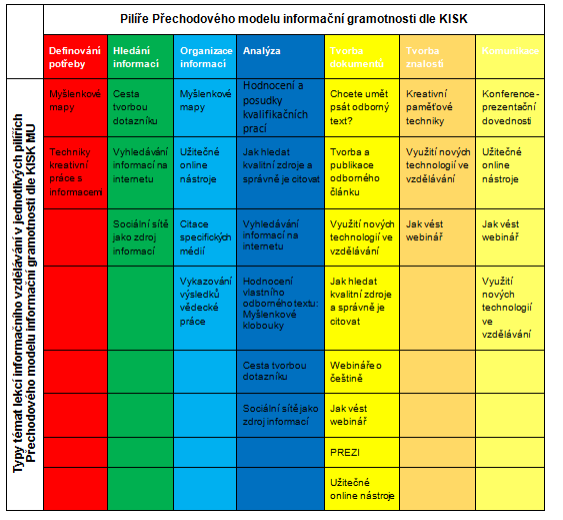 14
Výzkumy spolupráce knihoven a škol v ČR
Nesystematické
Na úrovni profesních organizací knihovnictví v ČR (SKIP, SDRUK IVIG AKVŠ)
Na úrovni akademického pracoviště Katedra informačních studií a knihovnictví (TAČR,  OP VVV, také v rámci bakalářských a diplomových prací)
15
Aktuální průzkum v ČR
K dispozici zpracovaná a vyhodnocená data na 
https://ipk.nkp.cz/docs/pardubice-2019/Pillerova.pdf

Zakázka pro potřeby Memoranda o spolupráci MŠMT a MK ČR
Na tvorbě dotazníku se začalo pracovat na jaře 2019 – KI NK, Sekce VK SKIP, KISK FF MUNI 
Sběr dat se uskutečnil v období květen/červen 2019 pomocí online dotazníků 
Určen pro všechny typy knihoven 
Cíle: 
Zmapovat současný stav spolupráce knihoven a škol
Zjistit překážky a příležitosti pro další rozvoj této spolupráce 
Mít podklady pro lepší nastavení spolupráce mezi knihovnami a školami
16
Účast v dotazníkovém šetření
17
18
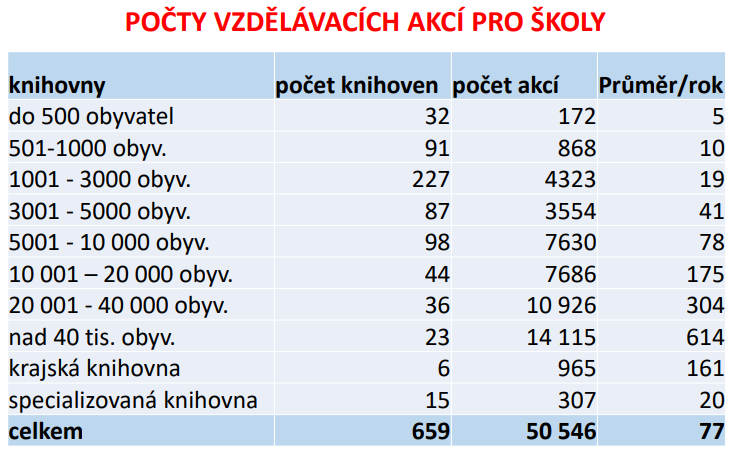 19
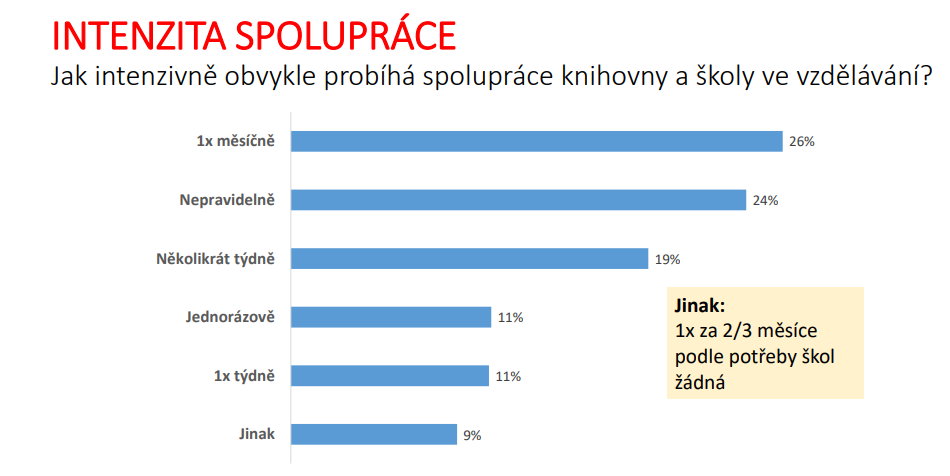 20
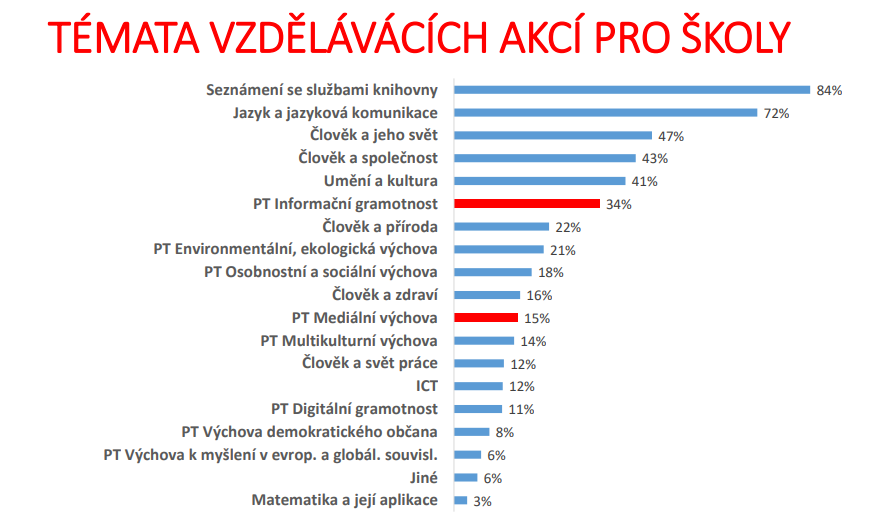 21
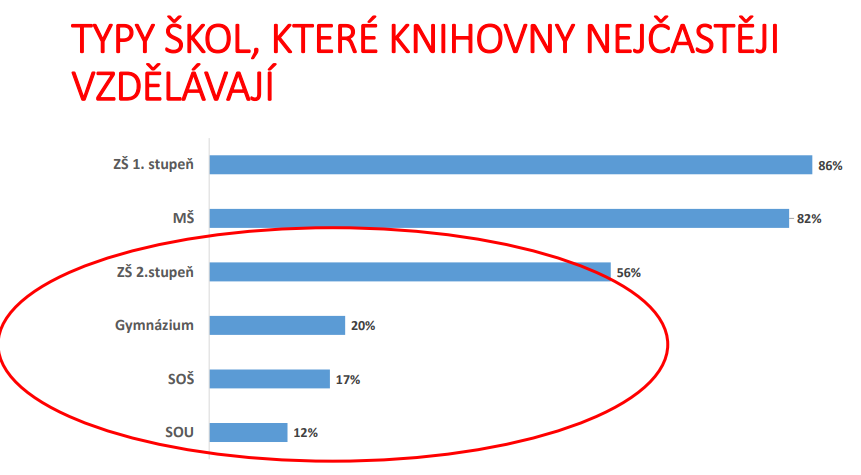 22
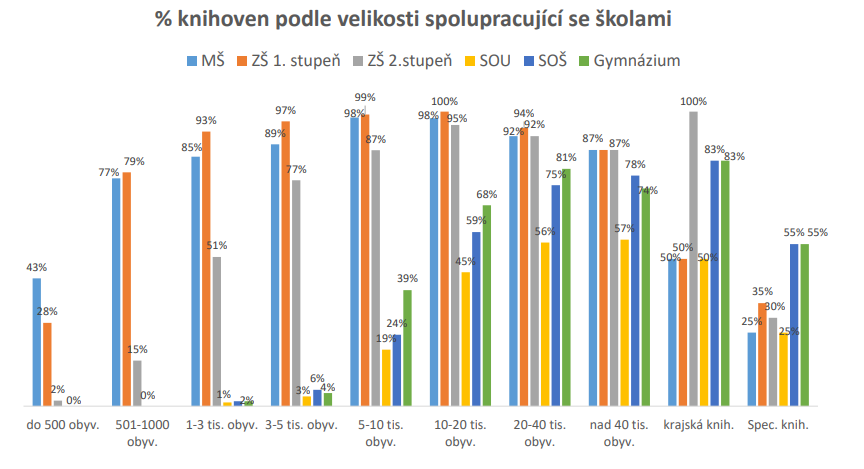 23
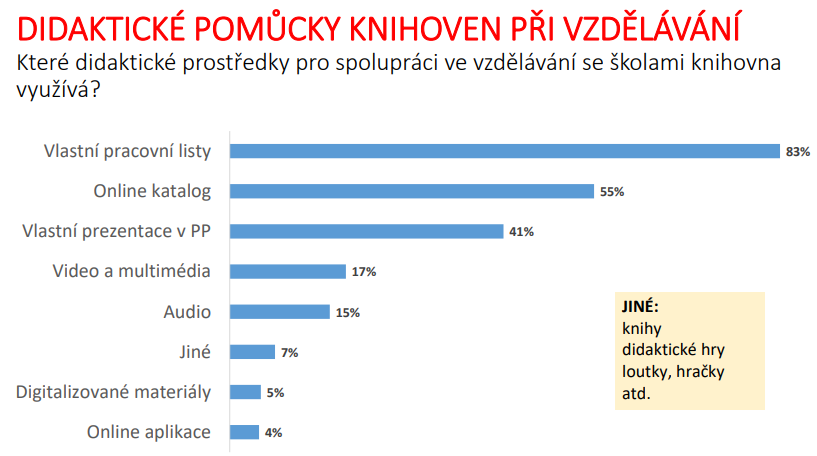 24
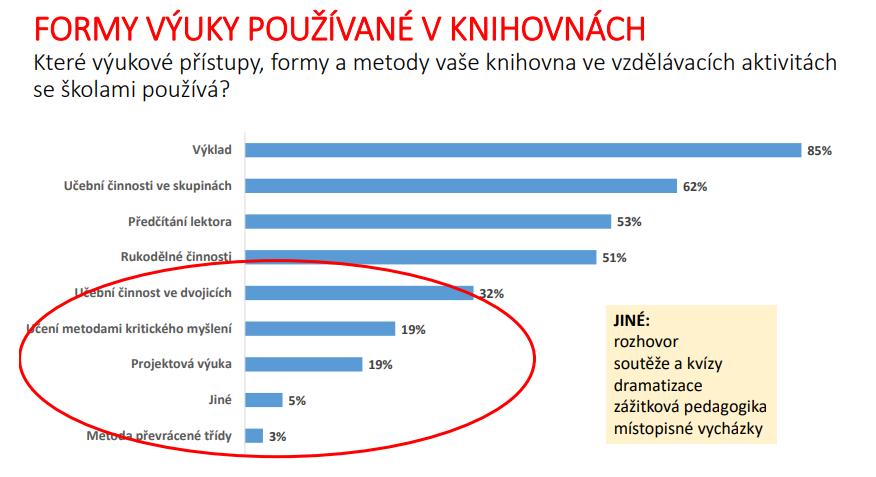 25
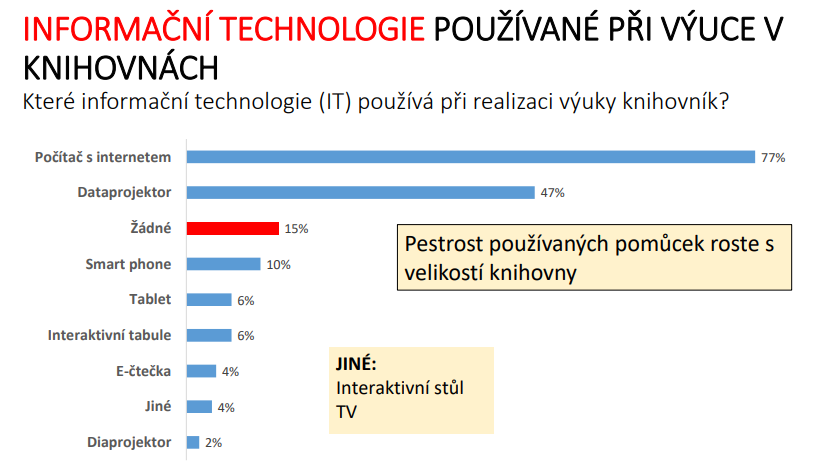 26
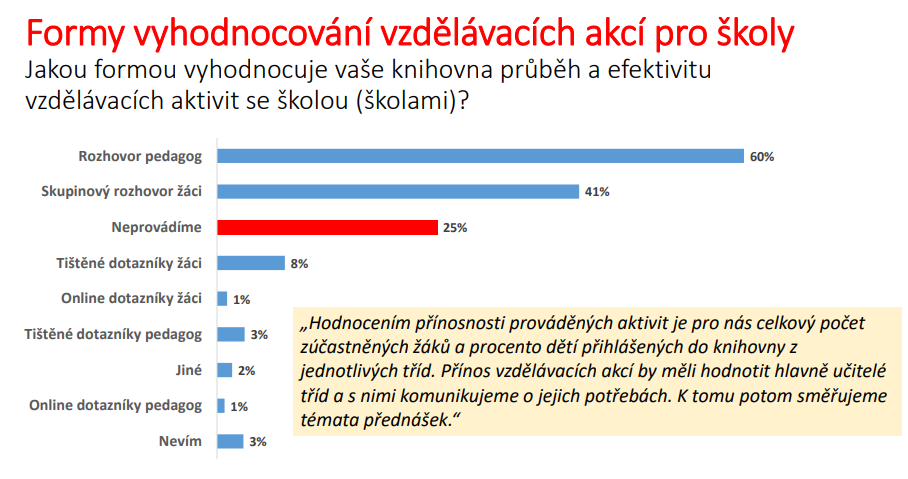 27
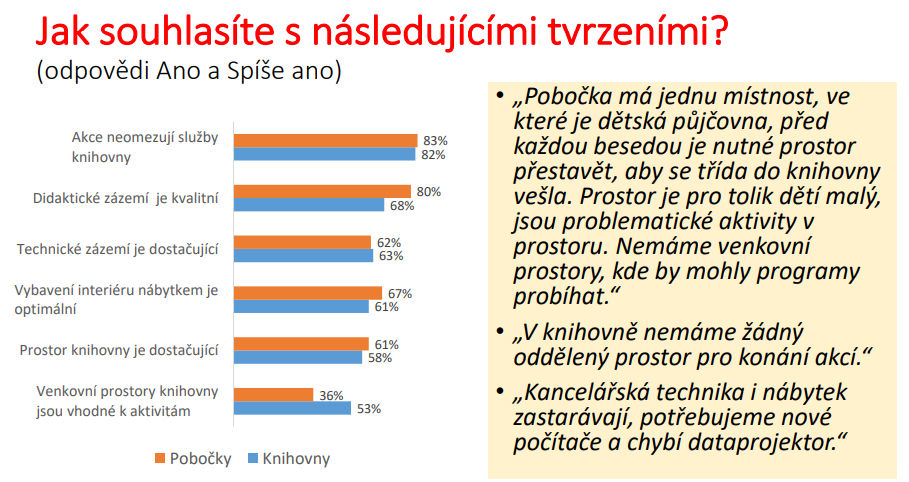 28
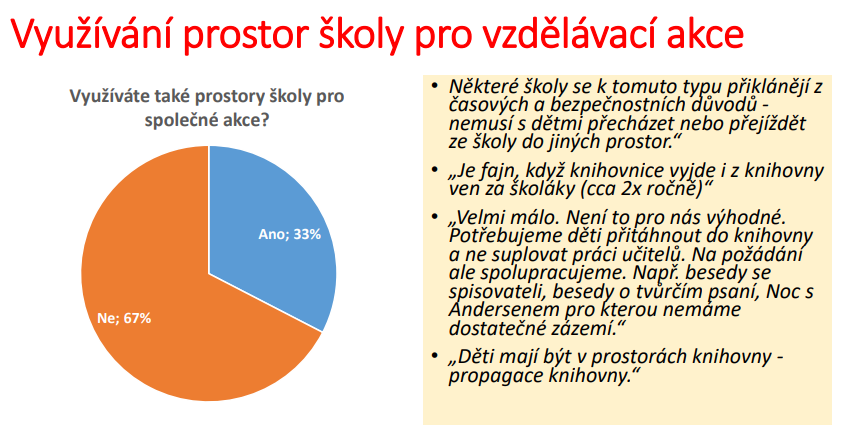 29
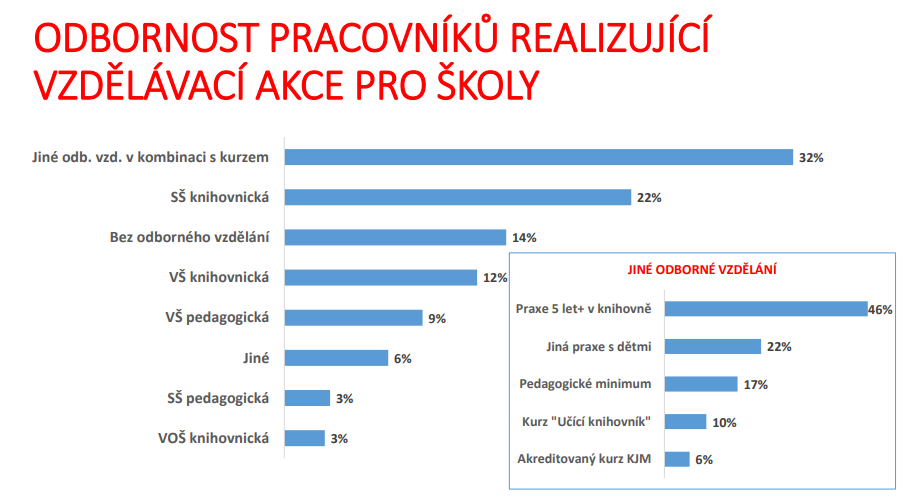 30
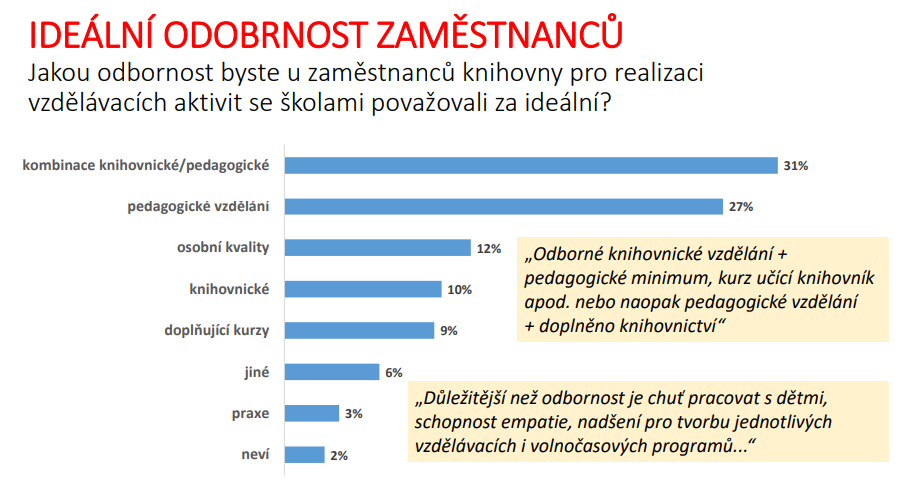 31
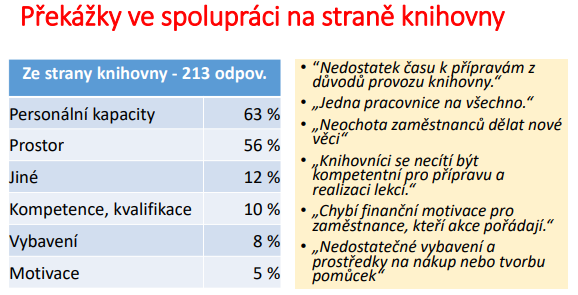 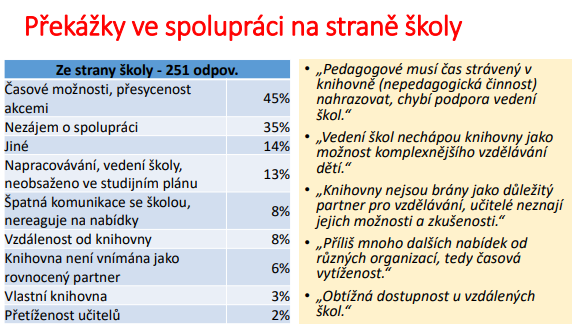 Názor knihovníků
32
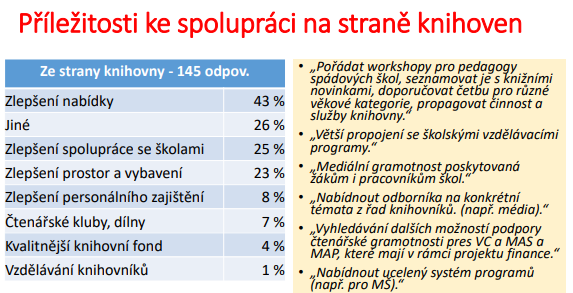 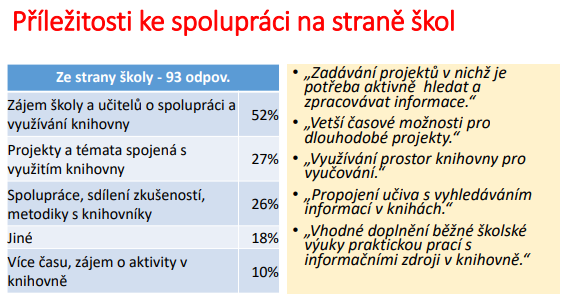 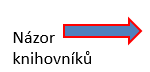 33
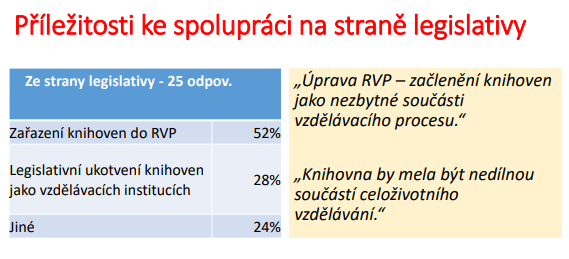 34
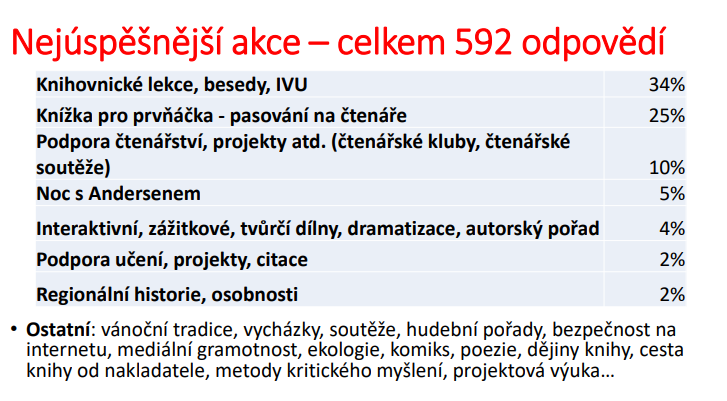 35
Průzkum Spolupráce knihoven a škol
36
Příklad dobré praxe spolupráce knihoven a škol v ČR
https://www.conebylovucebnici.cz/
37
https://www.conebylovucebnici.cz/
38
Co nebylo v učebnici
Podpora MŠMT
2018-2020
SKIP + CRA UZS ČR 
Cca 20 veřejných knihoven + 20 škol (různé kraje ČR, různé typy škol)

Cíl: 
rozvoj deklarované a perspektivní spolupráce na úrovni společenství praxe, především v žité realitě knihovník – učitel
sdílení dobré praxe
společná podpora potřebnosti informačního vzdělávání reflektujícího práci s informacemi a technologiemi
snaha prosadit oblasti IG do kurikulárních dokumentů a šablon
39
Fungování společenství praxe v projektu
40
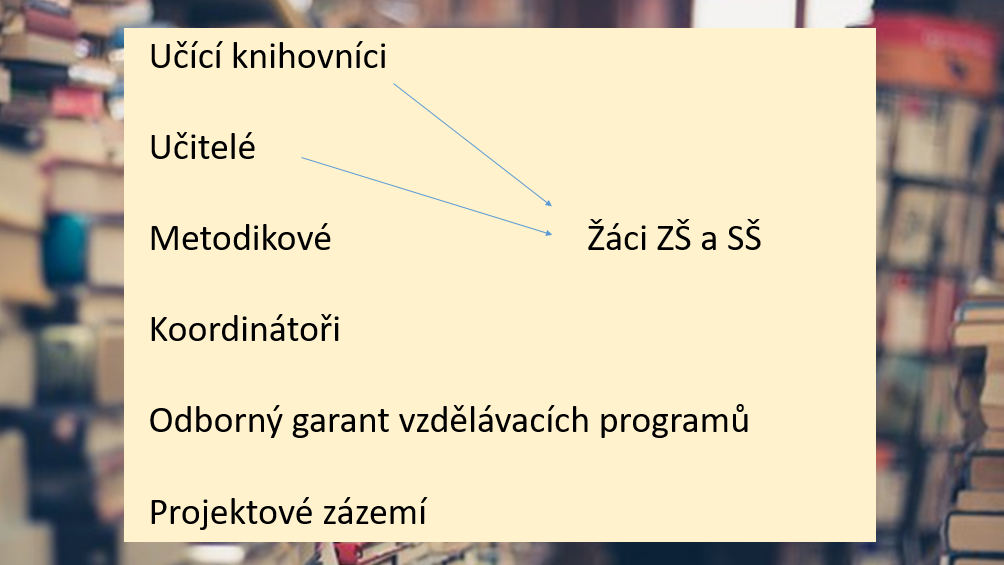 41
42
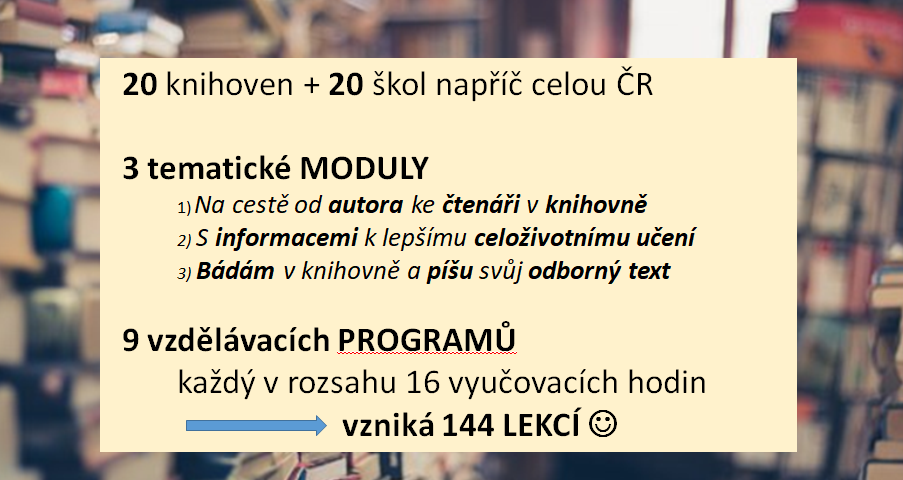 43
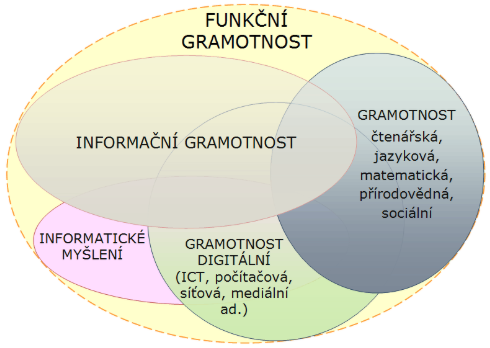 Rozvíjení informační gramotnosti
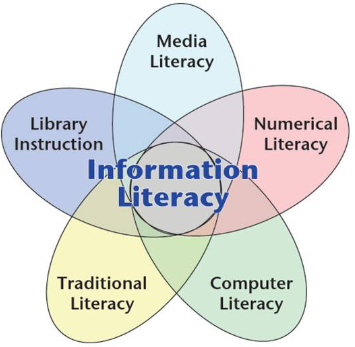 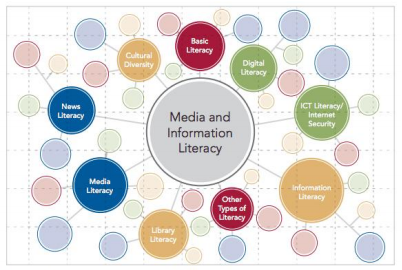 44
Digital Competence Framework for Educators (DigCompEdu)
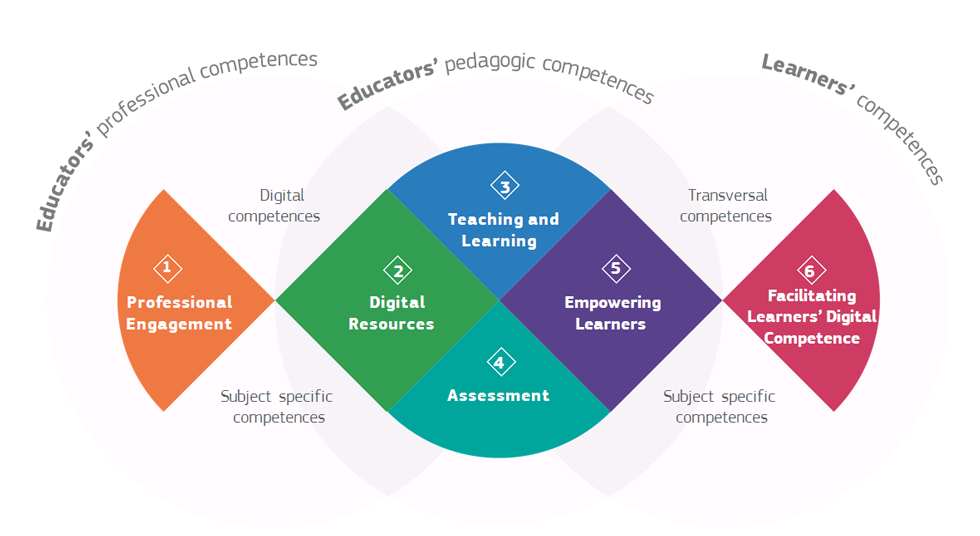 45
Moderní didaktika v edukační praxi knihovny (a spolupracující školy)
aneb 
a) Potřeby učícího knihovníka jako vzdělavatele
b) Nároky či požadavky učitele 
c) Vzdělávací potřeby žáků
c) NUTNOST evaluace a reflexe výuky od všech jejích aktérů
46
Výstupy projektu Co nebylo v učebnici
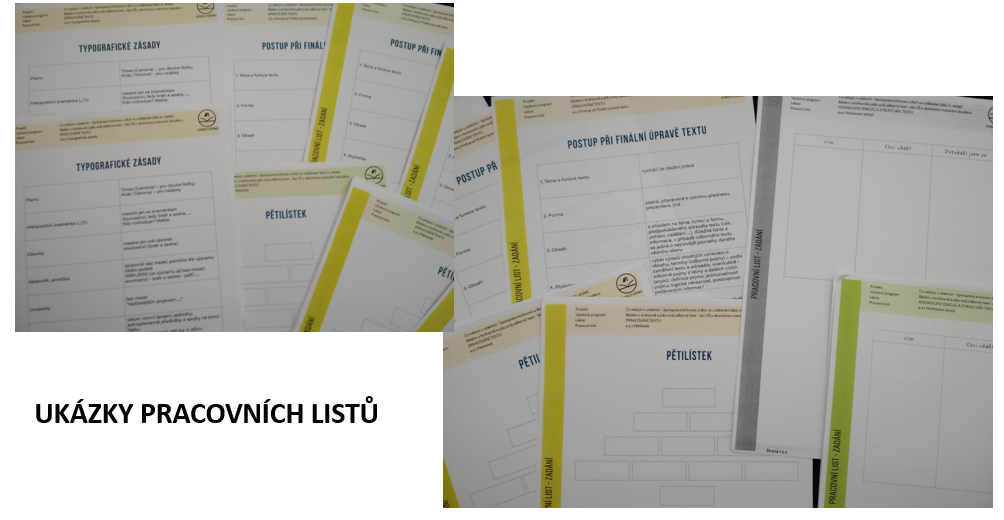 47
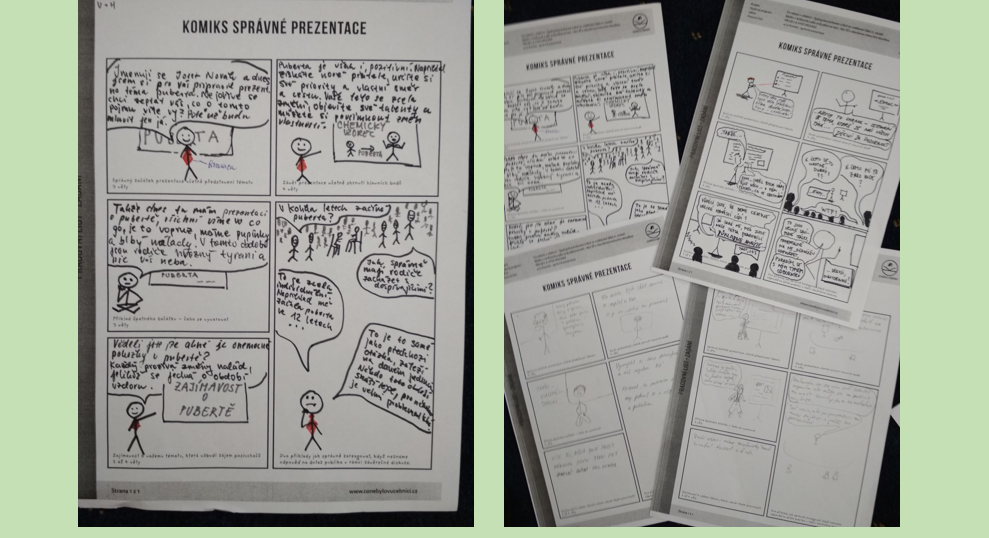 48
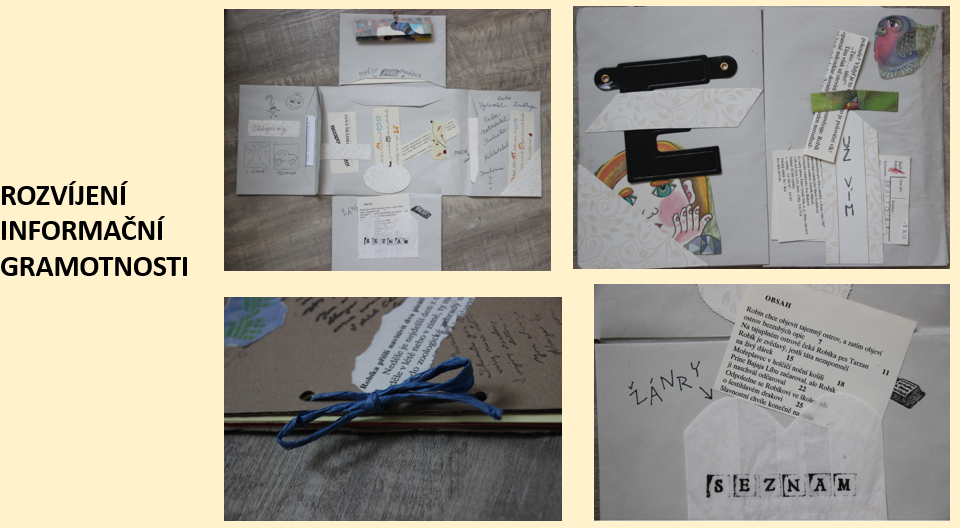 49
Evaluace v informačním vzdělávání
Nepříliš řešená (viz průzkum)
Potřebný (sebe)reflektivní přístup lektora
P. Mazáčová, Pedagogické kompetence učícího knihovníka se zaměřením na dimenzi sebereflexe. ITlib. Informačné technológie a knižnice, Centrum vedecko-technických informácií SR, 2018, roč. 22, č. 2, s. 12-17. ISSN 1335-793X.
Diplomová práce: E. Hermanová (2019). Formy a nástroje evaluácie informačného vzdelávania užívateľov: prax vybraných mestských knižníc z Českej republiky a Slovinska. KISK. Vedoucí P. Mazáčová

dílčí publikace, nástroje (např. 100 metod - https://100metod.cz/)
50
Průběh evaluace vzdělávacího programu
 na příkladu projektu Co nebylo v učebnici
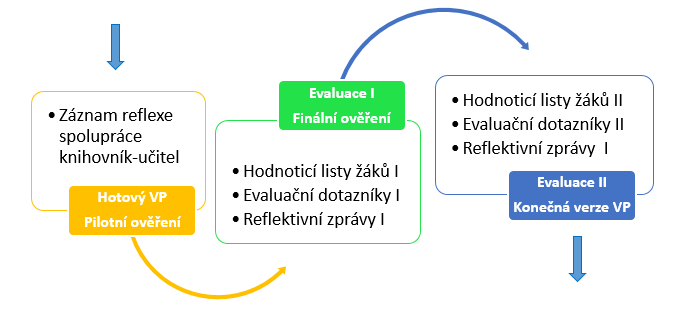 51
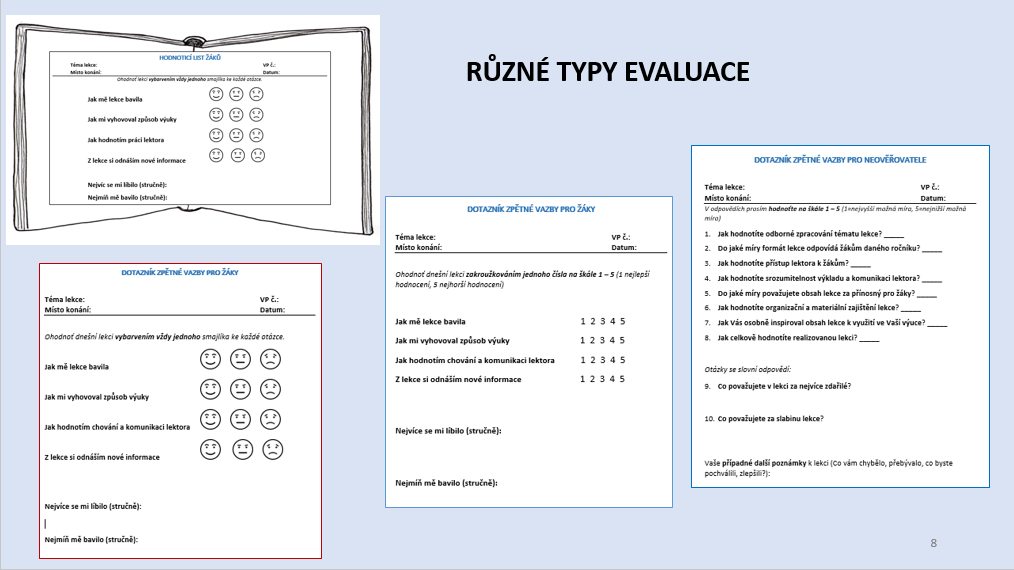 52
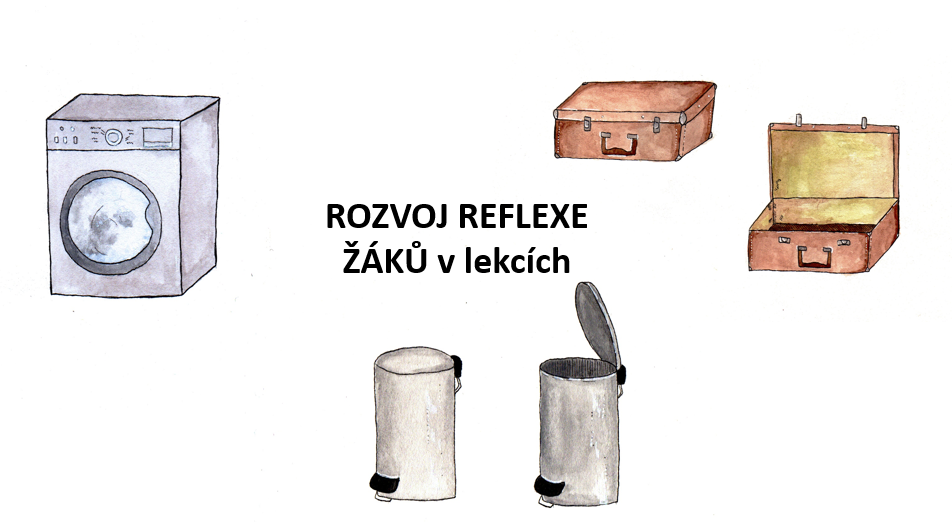 53
Evaluační nástroje pro edukační aktivity
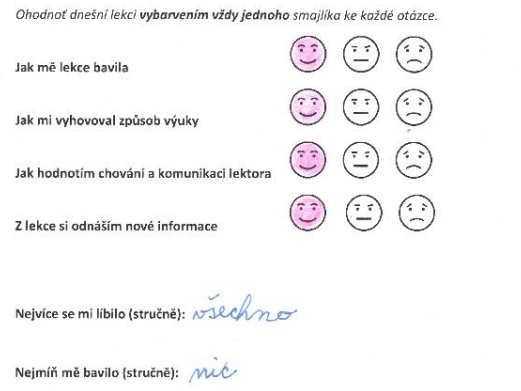 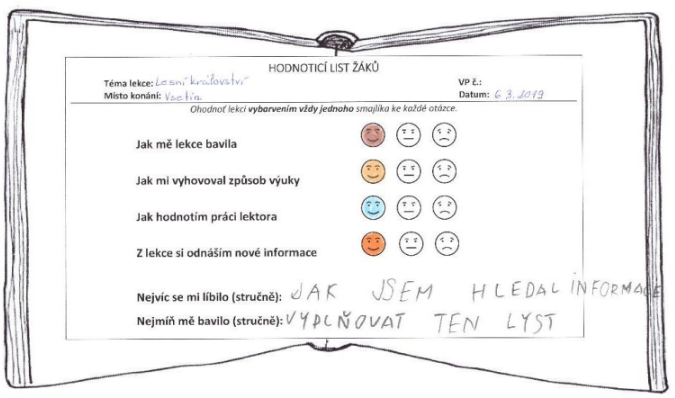 54
Evaluační nástroje pro edukační aktivity
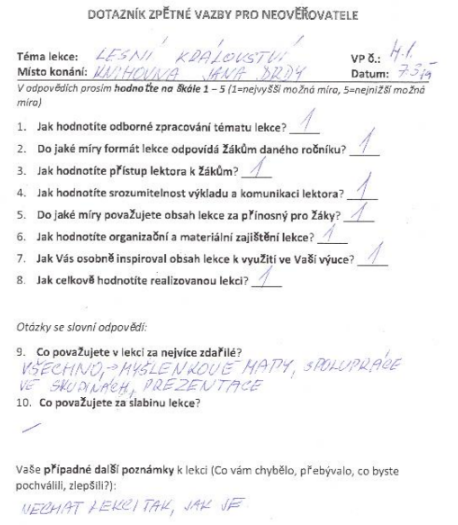 55
Pilotní ověřování jedné lekce – město A
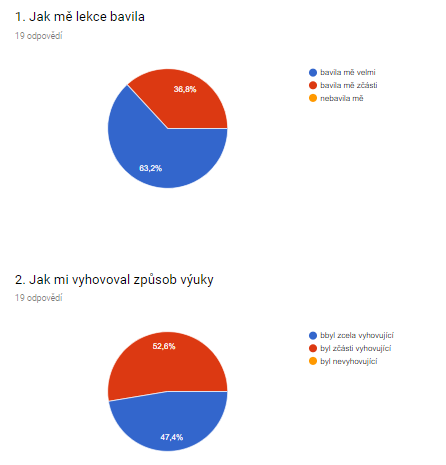 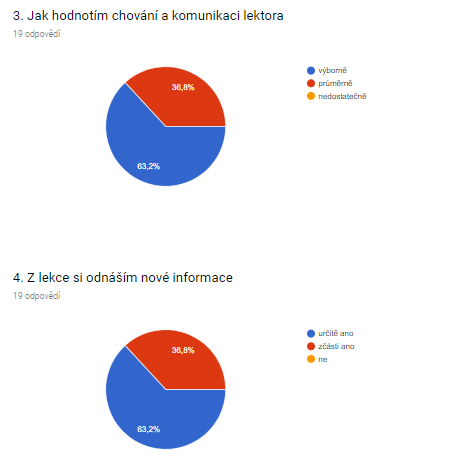 56
Finální ověřování jedné lekce – město A
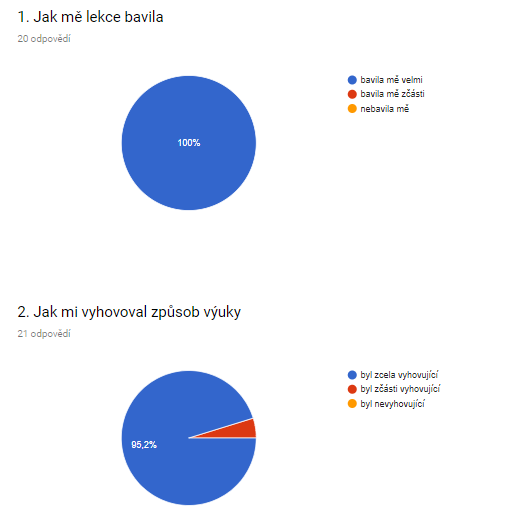 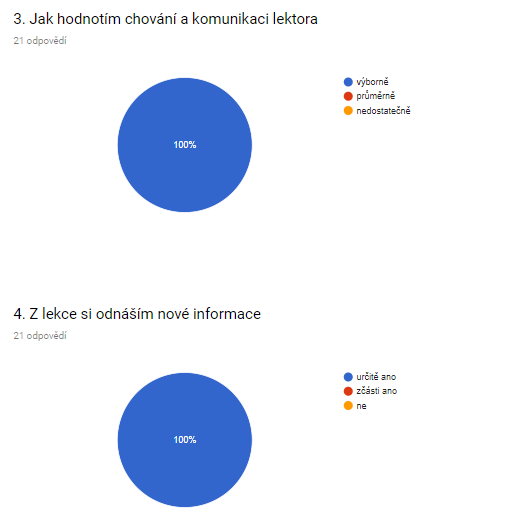 57
Pilotní ověřování jedné lekce – město A
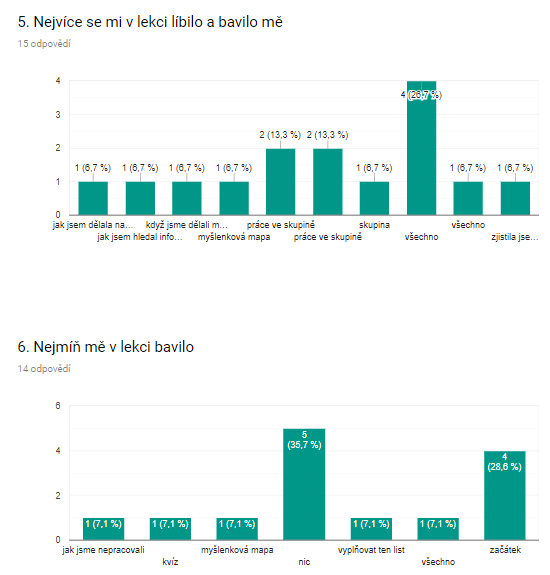 58
Finální ověřování jedné lekce – město A
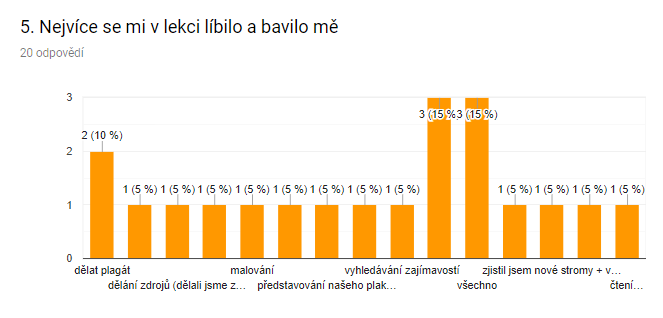 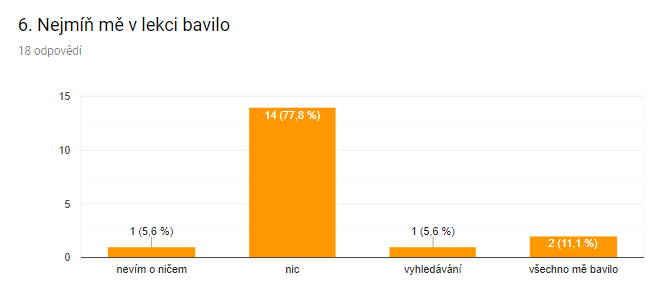 59
Finální ověřování jedné lekce – město B
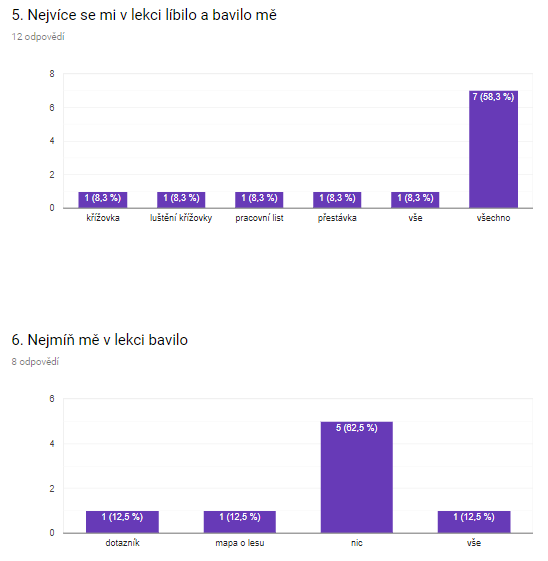 60
Dotazník zpětné vazby na jednu lekci -  neověřovatelé
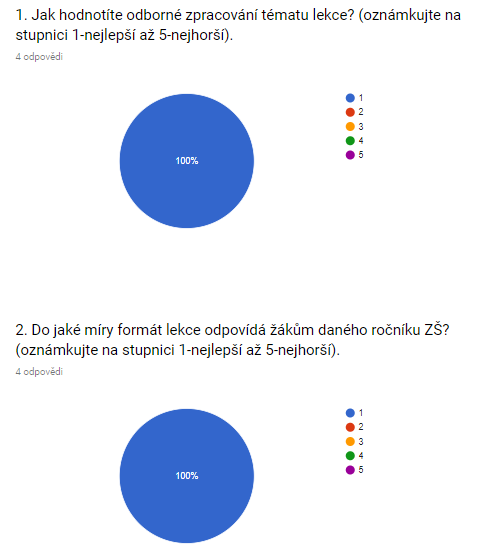 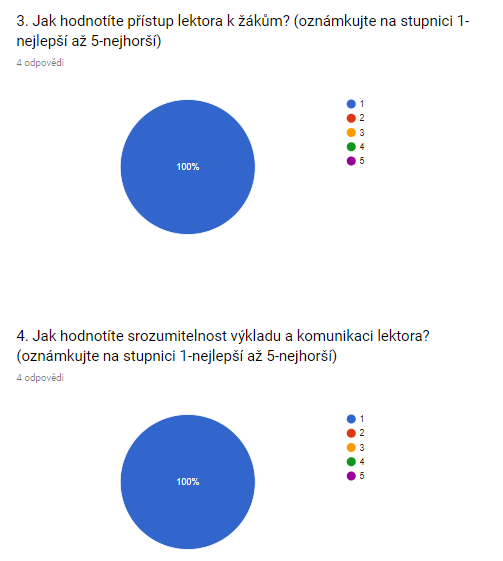 61
Dotazník zpětné vazby na jednu lekci - neověřovatelé
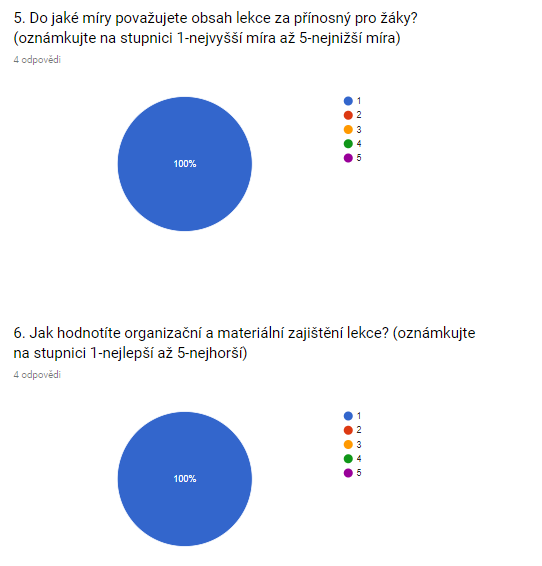 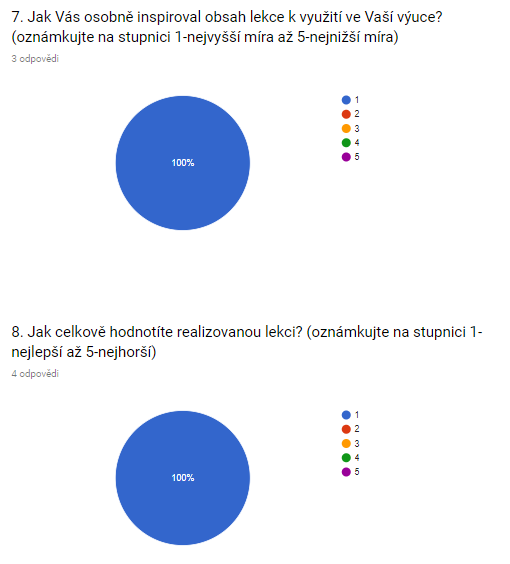 62
Dotazník zpětné vazby na jednu lekci  - neověřovatelé
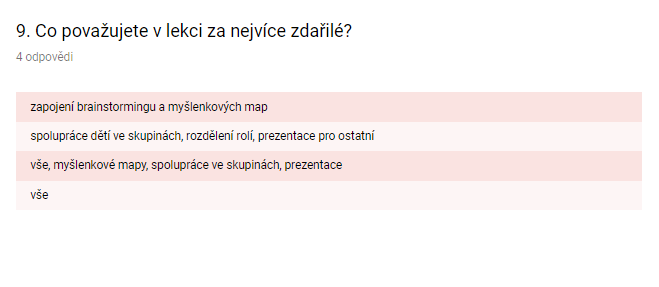 63
Projekt Co nebylo v učebnici
Vzdělávací program: S informacemi k lepšímu celoživotnímu učení
  Cílová skupina: žáci 3. až 5. ročníku ZŠ

Evaluační proces 16 vyučovacích hodin (pilot + finál)
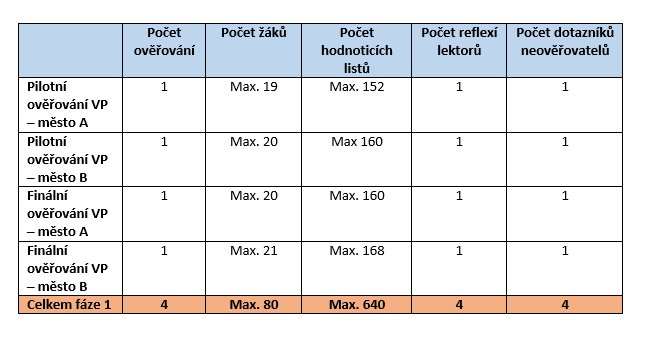 64
Reflexe spolupráce učících knihovníků a učitelů
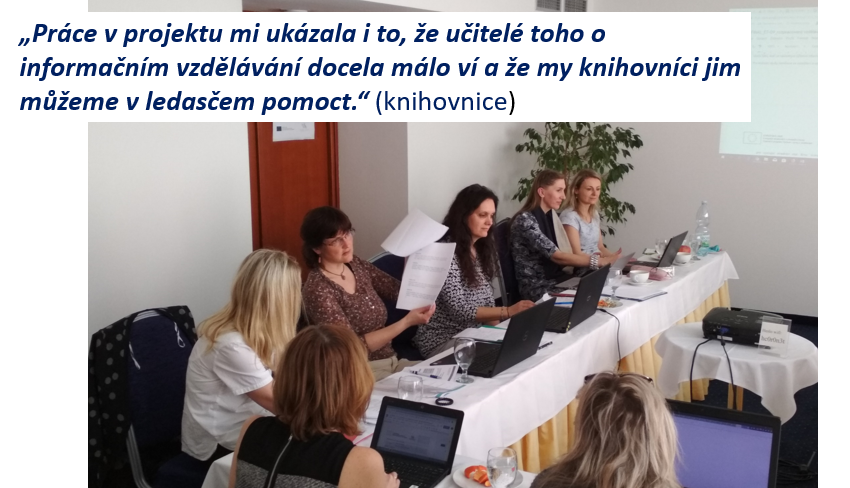 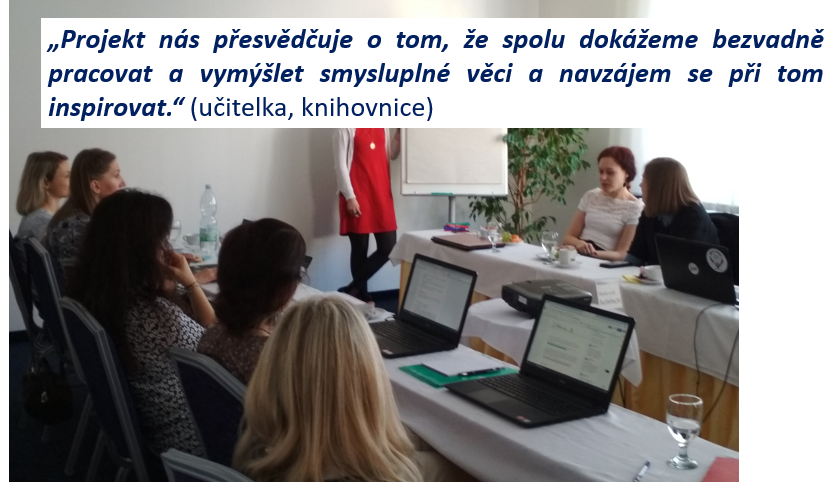 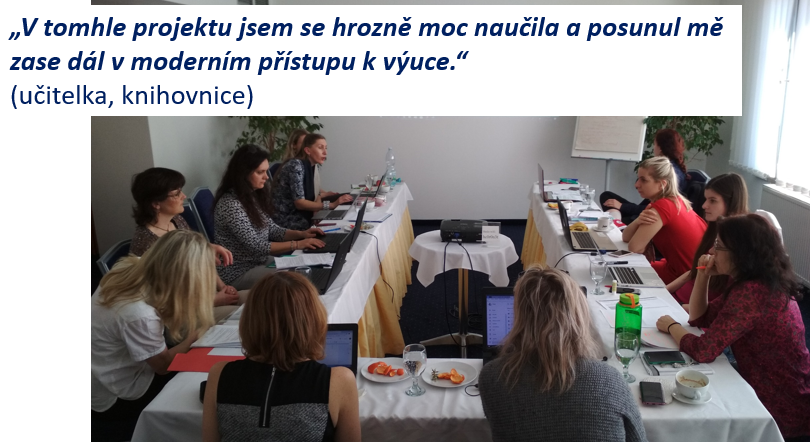 65
Moderní didaktika ve spolupráci knihoven a škol – co už tedy víme
Žák
Čtenářská gramotnost = informační gramotnost = digitální kompetence 
Heterogenita a dynamika skupiny (inkluze)
Různorodé postoje / názory (i politické) / sociální zázemí žáků
Žák upřednostňuje obraz a zvuk 
Žák chce akci / změnu / konkrétní výstup / technologie ano i ne
66
Moderní didaktika ve spolupráci knihoven a škol – co už tedy víme
Metody pro podporu celoživotního učení a rozvoj gramotností, které žáky baví
Místně zakotvené vzdělávání (regionální problematika, práce s mediálními produkty)
Badatelská výuka (informační gramotnost, kritické myšlení)
Problémová výuka (spolupráce, komunikace, sdílení)
Zážitková pedagogika (knihovna, text, sdělení)
Projektové aktivity (cesta za odborným textem)
67
MÁ TO SMYSL 
Akcentace odborného zájmu o informační gramotnost (modely, standardy)
Posílení digitálních kompetencí
Vytvoření funkčního společenství praxe knihovníků a učitelů
Zkušenost studentů KISK pro budoucí knihovnickou praxi
Koncept informačního vzdělávání pro 21. století 
Moderní edukační přístupy k celoživotnímu učení 
Evaluace, reflexe a sebereflexe jako součást práce vzdělavatele i žáků
68